Computer Science Honours 2012
Controlling Distributed Digital Audio Devices 
from a 
3D Graphical User Interface
Principal Investigator: Mitchell Hedges
Supervised by: Professor Richard Foss
Acknowledgment: Osedum Igumbor
The Presentation
The Motivation
The Overview
The Approach
The Design
The Demonstration
The Future
The Questions
The Motivation
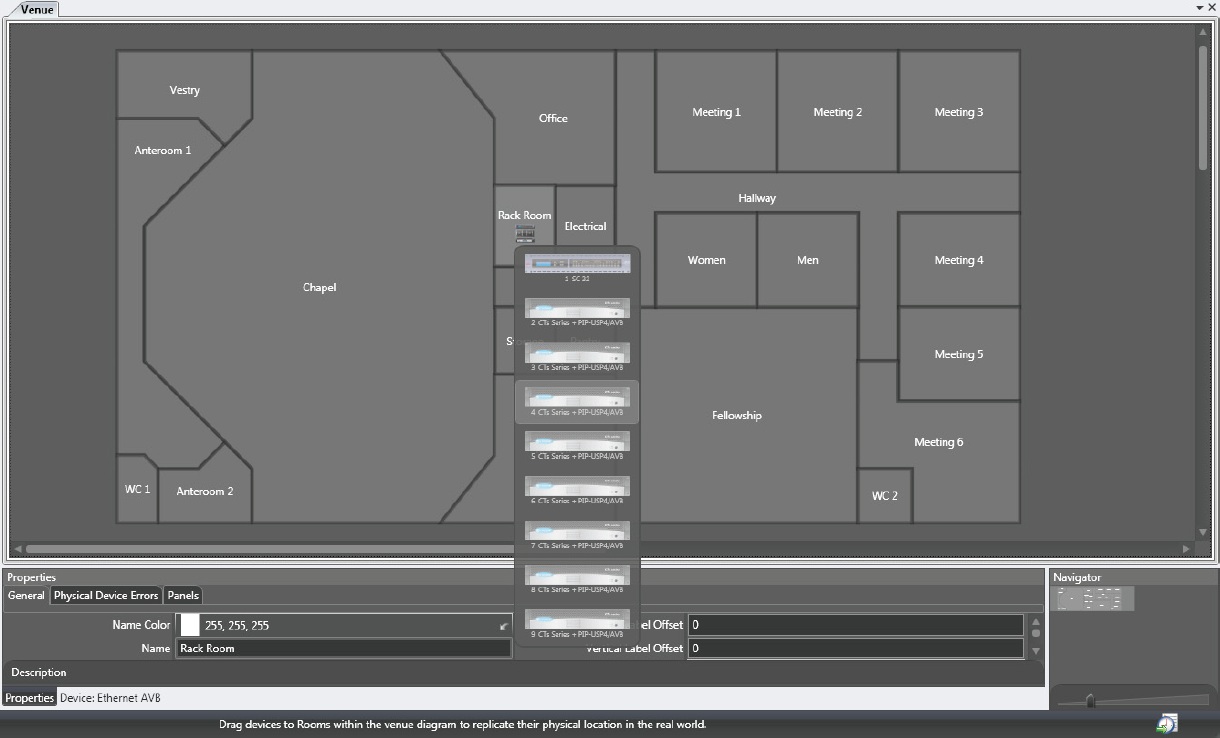 Venues using distributed audio moving from conventional to digital
Cost
Weight
Availability
In-depth study of current sound control capabilities
Harman System Architect
Biamp Systems’ daVinci/Tesira
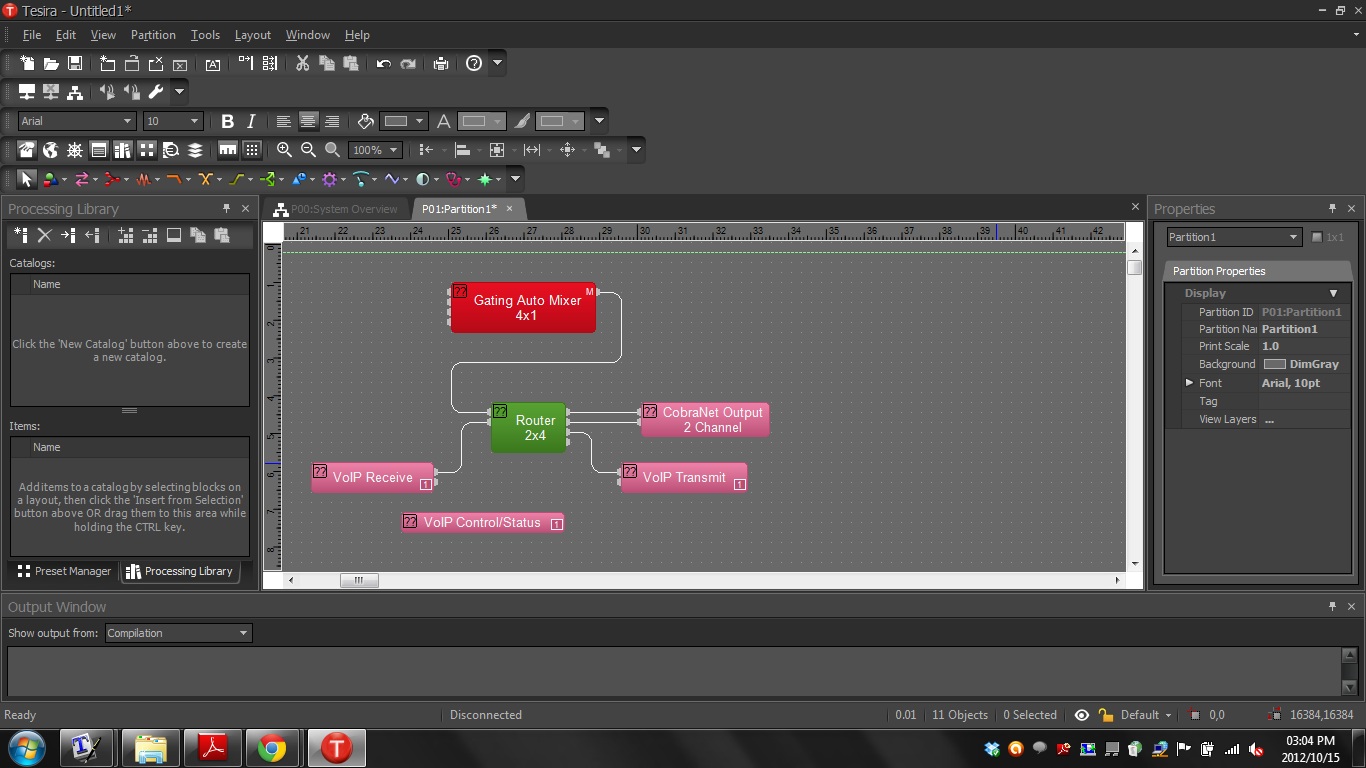 The Motivation
Moving from 2D “blueprint” layout to 3D “first person” interface
User friendly
“Real life” interaction
Testing capabilities of Google Sketchup
Testing the quality of service / sound
The Overview
Controlling distributed audio
Simple control from a 3D interface
Layer 2 and 3 networking
3 – Sockets between Ruby and Visual C++
2 – IEEE 1722.1 AVDECC Protocol
Discovering devices on an AVB network
Making/Breaking audio streams between devices
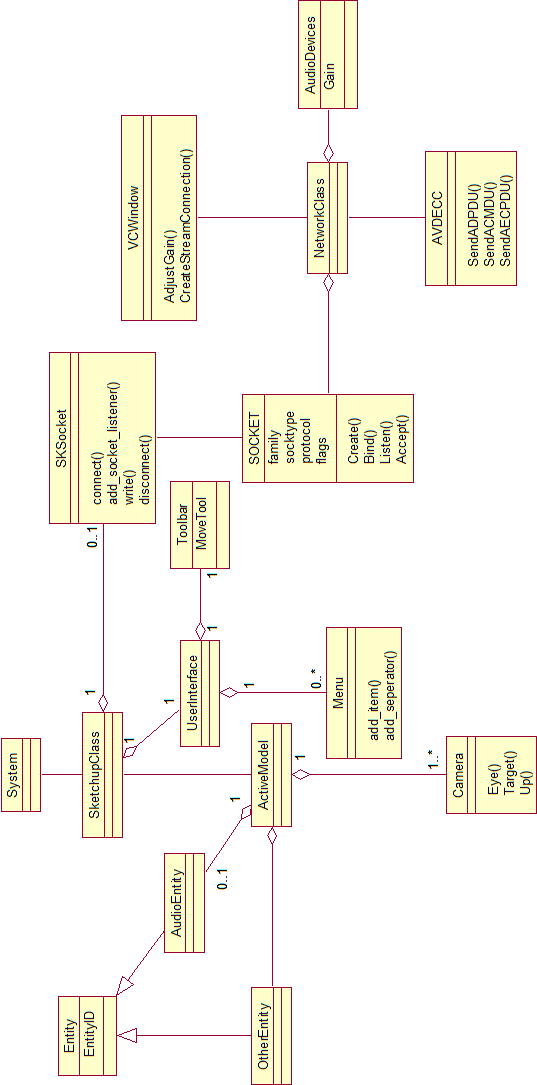 The Approach
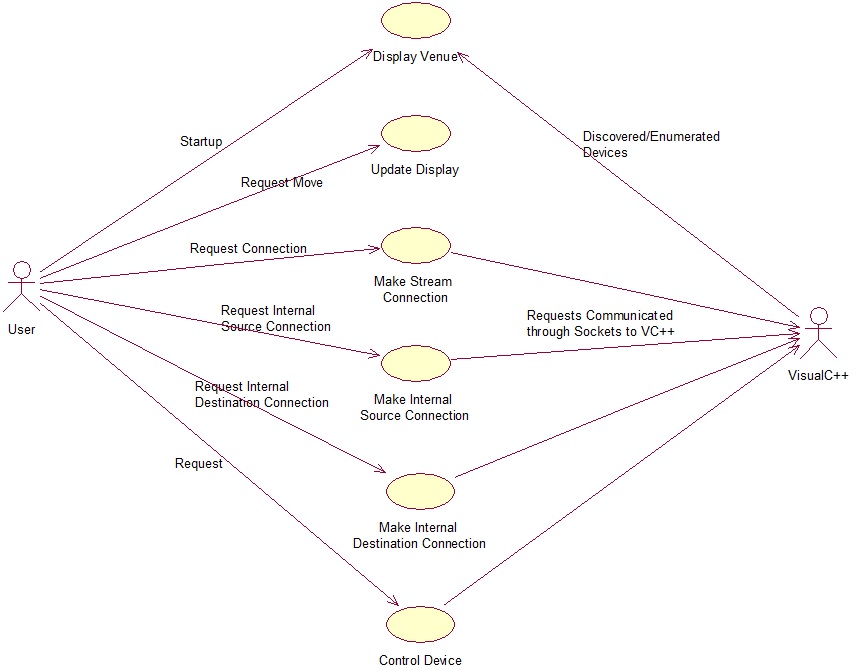 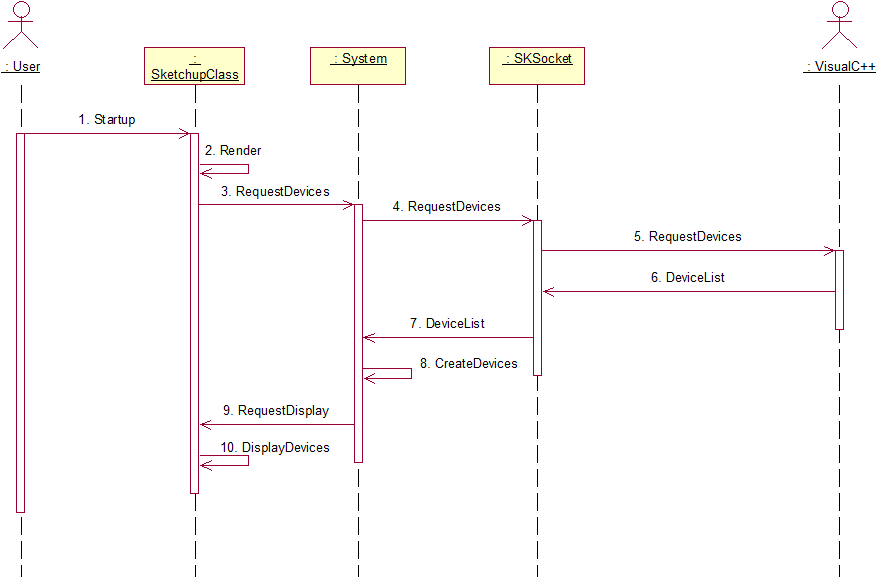 Object Oriented (OO) approach
UML Diagrams
Repetitive cycles
Requirement specification
Use cases
Textual scenarios
Class diagram / Object model
Sequence diagrams
The Approach
Windows 7 OS
Google Sketchup
Notepad++
Microsoft Visual Studio
AVDECC C++ libraries
The Design – Program Structure
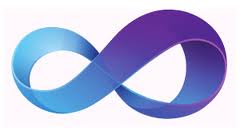 Include Libraries
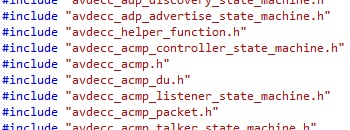 Socket Connection
IP - 127.0.0.1
Port - 30456
Visual C++
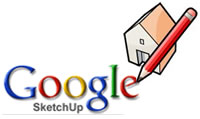 C++ (.cpp)
Ruby (.rb)
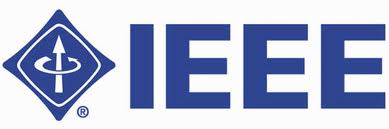 1722.1 AVDECC
The Design – Program Structure
Specific style of messages sent through sockets
Begin with the message “Source” and have 3 letter commands that follow.
Separated with an underscore ‘_’ character
Examples
CPP_ENA_ATT_12:23:34:45:56:67:78:89
SKP_ACK_ENA_ATT_12:23:34:45:56:67:78:89
CPP_STR_CON
SKP_STR_12:23:34:45:56:67:78:89
The Design – Component Layout
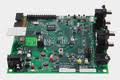 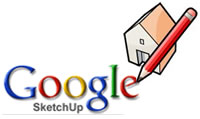 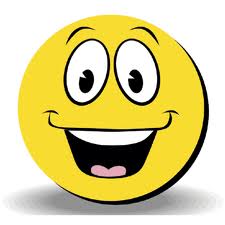 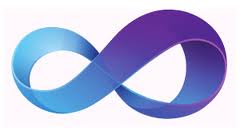 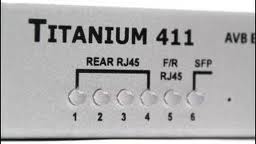 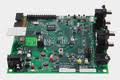 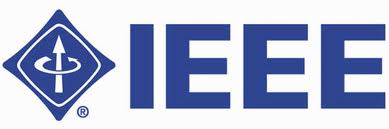 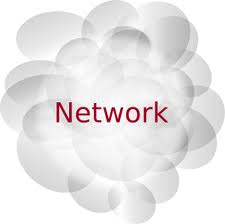 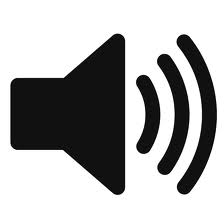 The Design – Component Layout
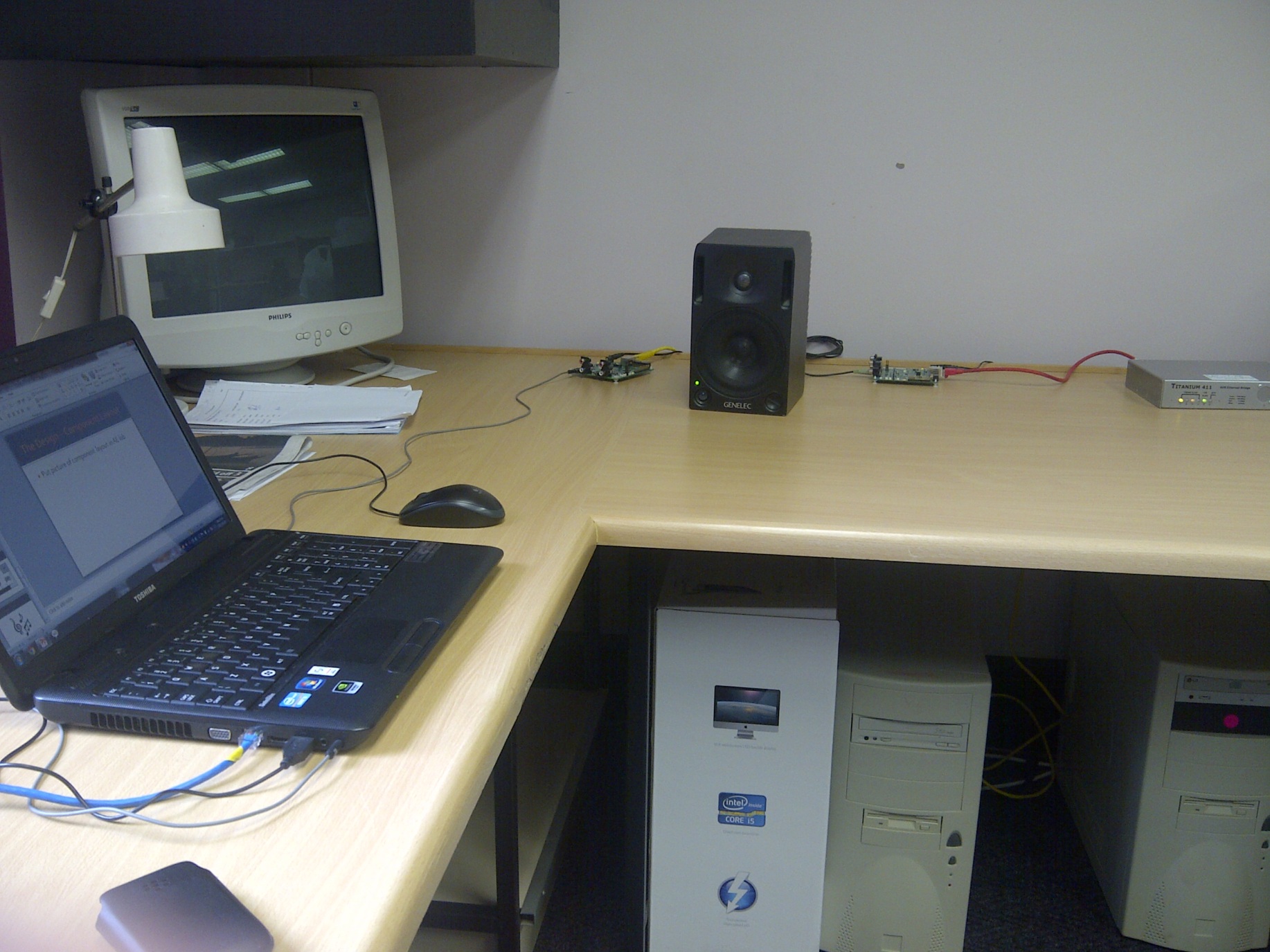 The Design - AVDECC
Audio/Video Discovery, Enumeration, Connection Management and Control
Layer 2
3 Sub-protocols
AVDECC Discovery Protocol (ADP)
AVDECC Connection Management Protocol (ACMP)
AVDECC Enumeration and Control Protocol (AECP)
The Design - AVDECC
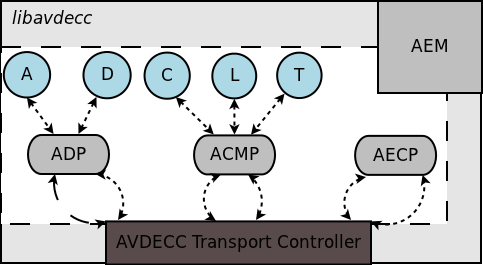 The Demonstration
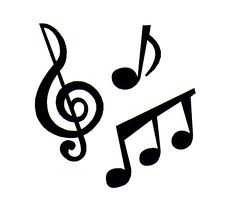 The Future
Scalable solution
Testing QoS / QoA over large network
Number of devices
Distribution
Windows memory leaks
Breaking specific connections
Enable device pinging
Minimize VC++ interaction
Maximize automation
Implement AECP
The Questions
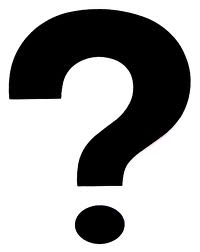